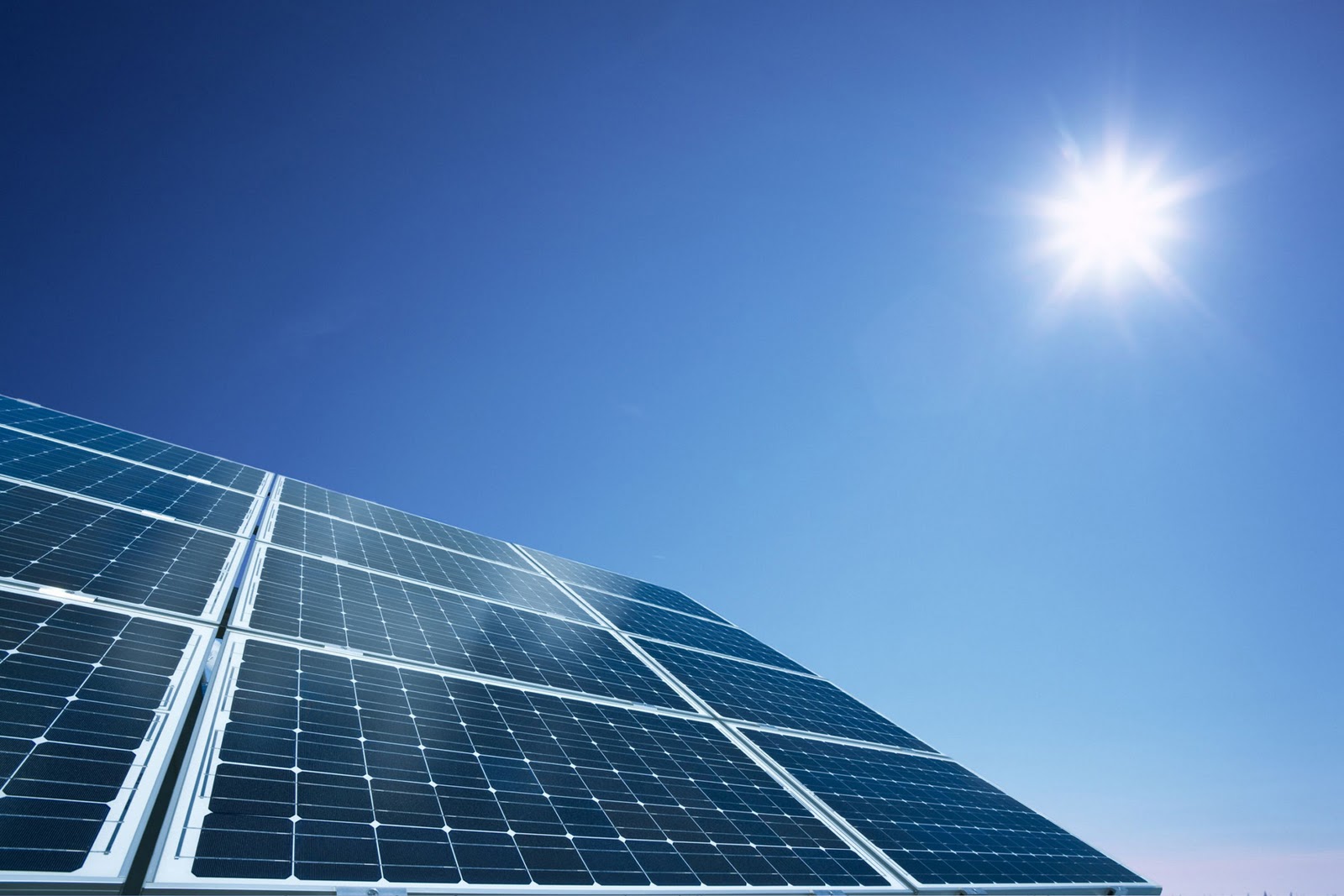 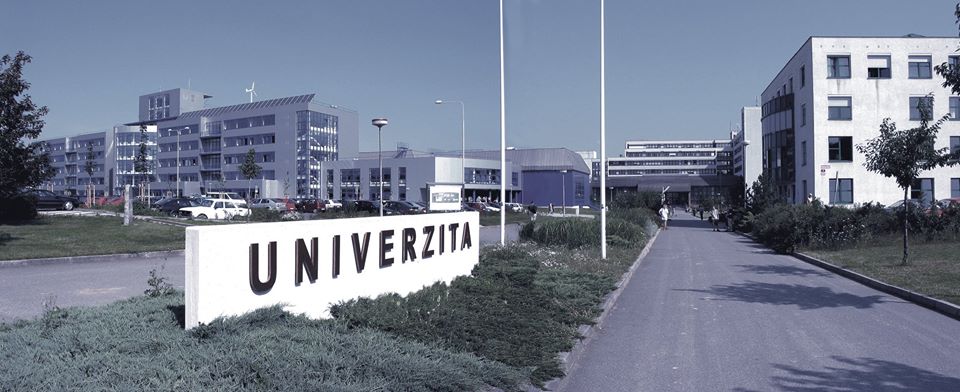 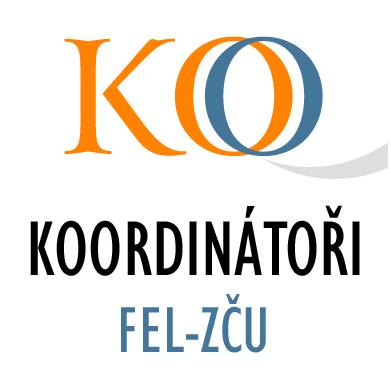 1. Ročníkový pohovor
Koordinátoři
Fakulty elektrotechnické Západočeské univerzity
Co nás dnes čeká
Host – představení webu FEL
Představení KOO FEL
Kontakt
Studijní oddělení
Koleje a menzy
Ubyt. a soc. stipendia
Oslovování
Portál / email
Semestrální práce
Děkanský soudek
Došlé dotazy
Volby do AS
Představení
Kompletní obměna členů KOO FEL
Momentálně 3 členové
Bc. Václav Mužík – 2. ročník NMgr.
vmuzik@students.zcu.cz
David Brych – 3. ročník Bc.
dave.brych@gmail.com
David Šlajch – 3. ročník Bc.
dslajch@gmail.com
Kontakt
Hromadný e-mail:
koo@fel.zcu.cz
Internetové stránky:
http://koo.fel.zcu.cz
Facebooková stránka
http://www.facebook.com/KOOFELZCU
Nástěnka KOO v přízemí objektu EU
Studijní oddělení
Studijní referentka:
Monika Živná
zivna@fel.zcu.cz 
EU 207

Úřední hodiny:
Pondělí, Středa a Pátek 
8.00 - 11.30, 12.30 - 14.15
Koleje a menzy
http://skm.zcu.cz
Kolejní řád
Kolejní síť
http://webskm.zcu.cz
Stravovací konto
Bufety
Existuje aplikace – Menzy ZČU
Ubytovací a sociální stipendia
Nutno podat elektronicky žádost
http://ubytstip.zcu.cz
http://socstip.zcu.cz
Výplata ubyt. stipendia zpětně za čtvrtletí
Bezhotovostní výplata
Nutno zadat na Portálu číslo účtu!!!
Oslovení kolegů
Bc. Jan Novák – pane bakaláři
Ing. Jan Novák – pane inženýre
Ing. Jan Novák, CSc. – pane inženýre
Ing. Jan Novák, Ph.D. – doporučeno pane doktore 
Doc. Ing. Jan Novák, CSc. – pane docente
Prof. Ing. Jan Novák, CSc. – pane profesore
Portál / email
http://portal.zcu.cz
	  https://webmail.zcu.cz
Semestrální práce a „elaby“
Titulní stránka
Zadání úkolu
Teoretický úvod
Postup měření
Schéma zapojení
Naměřené hodnoty, grafy
Použité přístroje
Závěr
Titulní strana
Znak ZČU
Název fakulty, katedry
Název předmětu
Název úlohy
Jméno, osobní číslo
Kroužek
Datum
Znak ZČU
Znak FEL
Informace navíc
Děkanský soudek 2013
Došlé dotazy
TV  /KTS vs. kryjící se předměty
Volby do AS
Příští RP (za dva týdny)
IMATRIKULACE
POVINNÉ PRO VŠECHNY STUDENTY !!!!
VAŠE DOTAZY
DĚKUJEME ZA POZORNOST
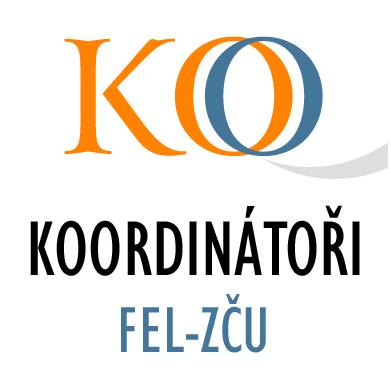